Latches e Flip-Flops
GSI008 – Sistemas Digitais
Universidade Federal de Uberlândia
Faculdade de Computação
Prof. Dr. rer. nat. Daniel D. Abdala
Na Aula Anterior ...
Prof. Dr. rer. nat . Daniel Duarte Abdala
2
Nesta Aula
Fundamentos dos Circuitos Sequenciais;
Circuitos com memória;
Circuitos Sequenciais:
Síncronos; 
Assíncronos;
Flip-Flop tipo D;
Flip-Flops tipo T;
Prof. Dr. rer. nat . Daniel Duarte Abdala
3
Circuitos com Memória
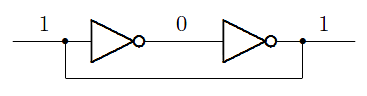 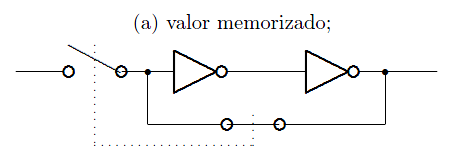 Prof. Dr. rer. nat . Daniel Duarte Abdala
4
Latches
Circuito “multivibrador biestável” “síncrono”;
Entradas retroalimentadas;
Saída depende do estado anterior;
S=R=0 – estado não permitido!
SET
Q
Q
RESET
Prof. Dr. rer. nat . Daniel Duarte Abdala
5
Implementação Real
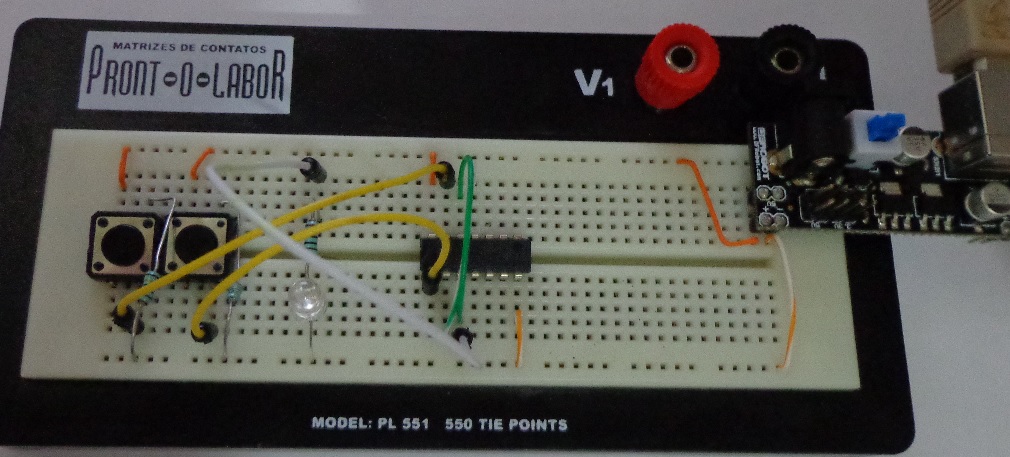 Prof. Dr. rer. nat . Daniel Duarte Abdala
6
Diagrama de Tempo - Latches
Prof. Dr. rer. nat . Daniel Duarte Abdala
7
Latch-RS em VHDL
Prof. Dr. rer. nat . Daniel Duarte Abdala
8
Test Bench
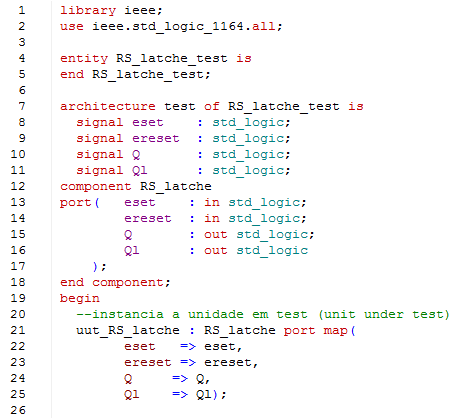 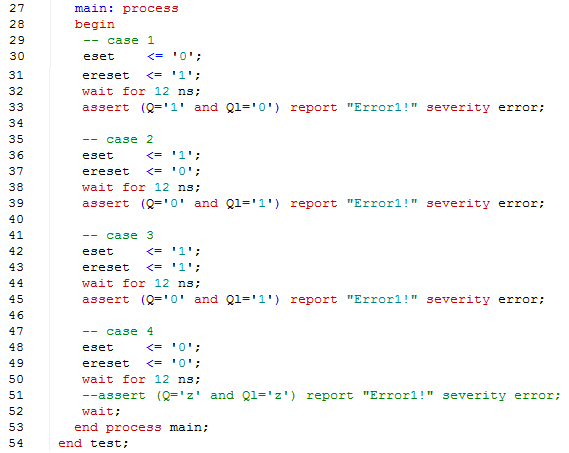 Prof. Dr. rer. nat . Daniel Duarte Abdala
9
Diagrama de Tempo (Simulação)
Prof. Dr. rer. nat . Daniel Duarte Abdala
10
Outros Tipos de Latches
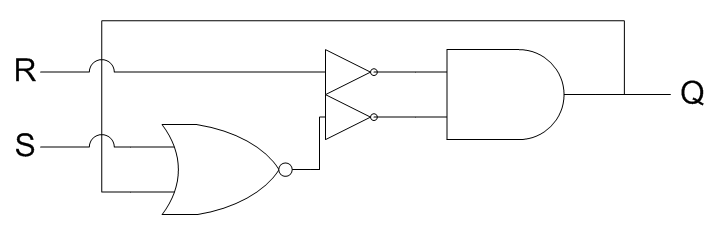 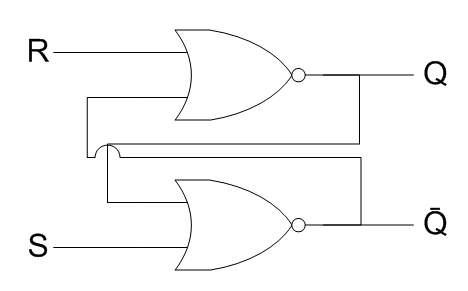 Prof. Dr. rer. nat . Daniel Duarte Abdala
11
Assíncrono vs Síncrono
Sistema Síncrono (latches):
As saídas dos circuitos lógicos podem mudar de estado a qualquer momento;
Projeto e análise complexo;
Sistema Assíncrono (flip-flops):
O momento exato em que uma saída pode mudar é determinado por um “sinal de clock”;
Eventos acontecem em momentos específicos e previsíveis.
Prof. Dr. rer. nat . Daniel Duarte Abdala
12
Sinal de Clock
Regular;
Quadrado (0→1 → 0 → 1 → 0 → 1);
Distribuído por todo o sistema;
Funciona como um “maestro” de sistemas digitais
v
t
T
T
T
T
Prof. Dr. rer. nat . Daniel Duarte Abdala
13
Período e Frequência
Frequência “F” → Grandeza Física Ondulatória que quantifica o número de ocorrências de um evento em um determinado intervalo de tempo;
F = 1/T
Período “T” → tempo decorrido para que o sinal se repita;
Ex: Um sinal de clock se repete a cada 1ms. Qual a sua frequência?
R: T = 1ms = 1x10-3s → F = 1/10-3Hz = 103Hz = 1KHz
Prof. Dr. rer. nat. Daniel Duarte Abdala
14
Flip-Flop RS controlado por clock
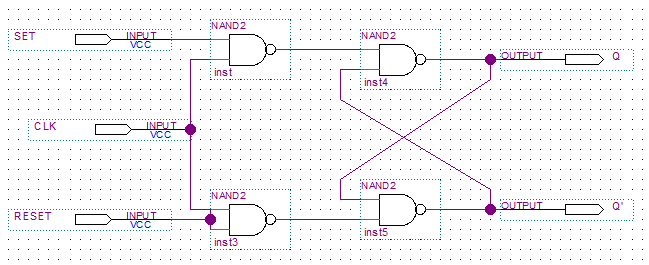 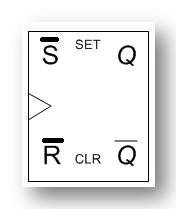 Prof. Dr. rer. nat. Daniel Duarte Abdala
15
Análise FF-RS/CLK
Quando CLK = 0 as portas NAND da esquerda sempre produzirão saída 1. O latche-RS estará no estado estável é as saídas anteriores se manterão, independentemente das entradas R e S;
Quando CLK = 1 o circuito passa a funcionar como um latche-RS normal;
CLK funciona como uma chave. Apenas dita quando o circuito pode ou não funcionar;
Estado não permitido, persiste.
Prof. Dr. rer. nat . Daniel Duarte Abdala
16
Análise FF-RS/CLK
CLK
v
v
t
t
Circuito habilitado
Prof. Dr. rer. nat  Daniel Duarte Abdala
17
Controlando Eventos por Sinais de Pulso
Idealmente, é interessante que o estado de um circuito pudesse ser alterado em um instante atônico, e não durante um período, tal como visto no FF-RS/CLK.
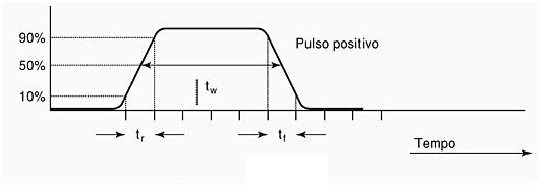 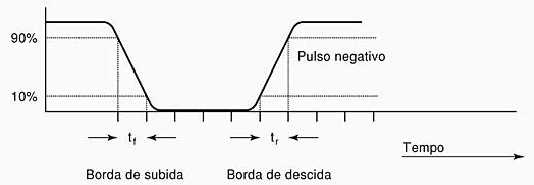 Prof. Dr. rer. nat. Daniel Duarte Abdala
18
Flip-Flops JK Mestre Escravo
Prof. Dr. rer. nat . Daniel Duarte Abdala
19
Flip-Flops JK Mestre Escravo
Prof. Dr. rer. nat . Daniel Duarte Abdala
20
Flip-Flop Tipo D
D → Data;
Caso especial do Flip-Flop JK;
Unidade básica de memória;
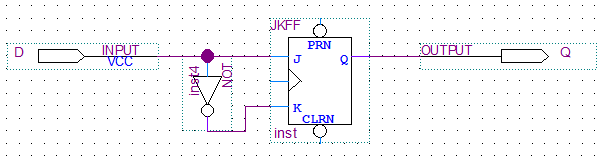 Prof. Dr. rer. nat . Daniel Duarte Abdala
21
Flip-Flop Tipo T
Inversor com memória;
Muito utilizado para a criação de contadores;
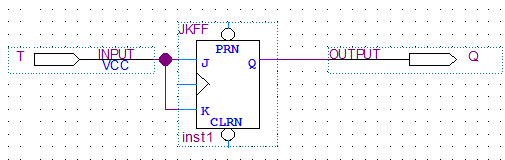 Prof. Dr. rer. nat . Daniel Duarte Abdala
22
Pro Lar
Prof. Dr. rer. nat . Daniel Duarte Abdala
23
Bibliografia Comentada
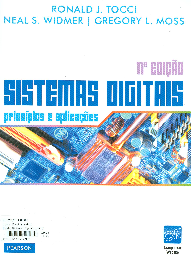 TOCCI, R. J., WIDMER, N. S., MOSS, G. L. Sistemas Digitais – Princípios e Aplicações. 11ª Ed. Pearson Prentice Hall, São Paulo, S.P., 2011, Brasil.



CAPUANO, F. G., IDOETA, I. V. Elementos de Eletrônica Digital. 40ª Ed. Editora Érica. 
São Paulo. S.P. 2008. Brasil.
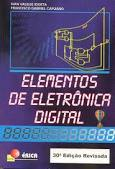 Prof. Dr. rer. nat . Daniel Duarte Abdala
24